LPS pašvaldību sadarbības tīkls“Vietējo vērtību un resursu izmantošana attīstībai”
05.04.2017
Mārupē

LPS padomnieces
Ivita Peipiņa
Gunta Lukstiņa
Vietējo vērtību un resursu izmantošana attīstībai
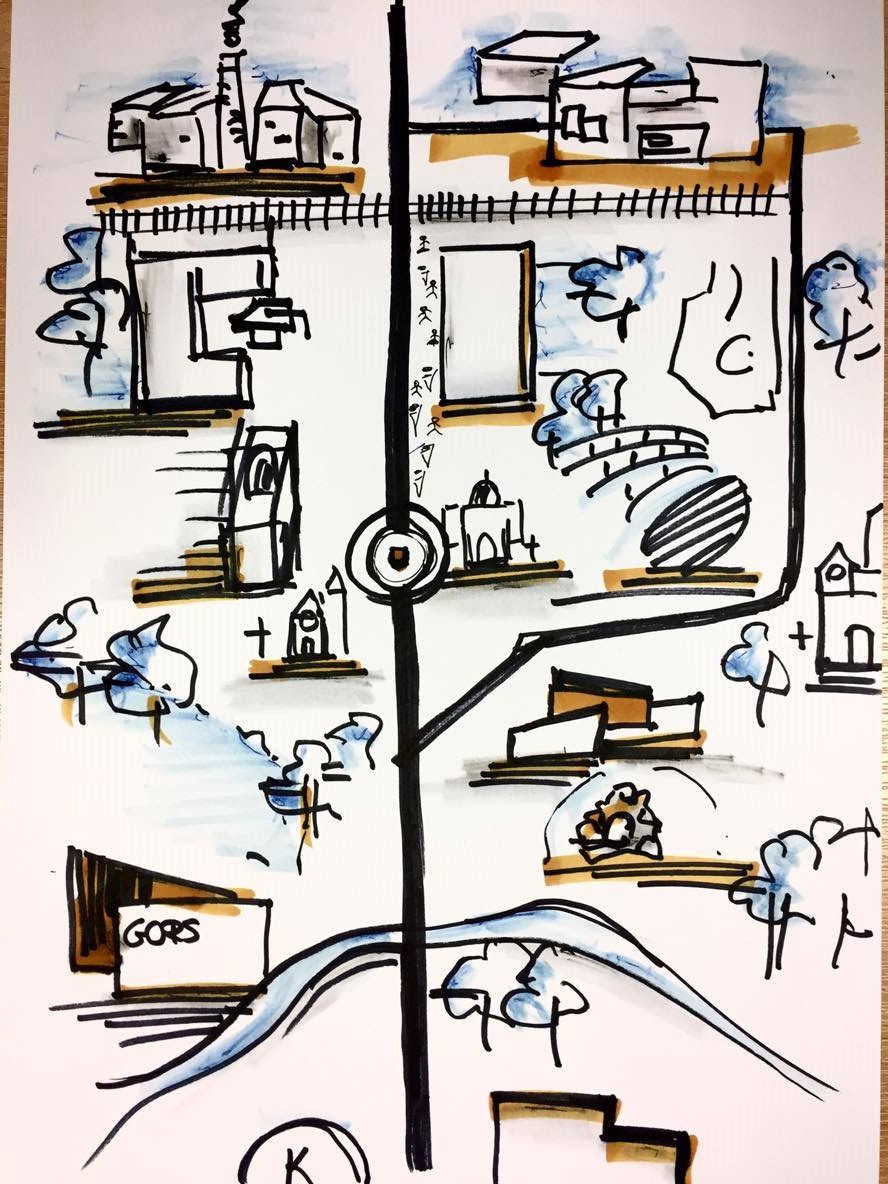 Katrā vietā, katrā pašvaldībā ir vietējās vērtības un resursi attīstībai 
Cilvēki, zināšanas, prasmes, labie darbi, radītais, ….
Savdabība, kultūras un dabas mantojums, dabas resursi, …
Pašvaldību sadarbības tīkla“Vietējo vērtību un resursu izmantošana attīstībai”                 tēmas un darbi
Vietējo vērtību un resursu izmantošana attīstībai
Iespējamās tīkliņa tēmas
Reģionālās politikas īstenošanas vērtējums                          	Reģionālās politikas pamatnostādņu vidus posma 	īstenošanas analīze, ieteikumi jaunās reģionālās politikas 	izstrādei
Pozīciju veidošana jautājumos par reģionālo, teritoriju un vietu attīstību un plānošanu 
Reģionālā politika pašvaldību ietvaros
Vietējo vērtību un resursu izmantošana attīstībai
Iespējamās tīkliņa tēmas
Teritoriju un vietu attīstība (integrēta, vieda, elastīga, ilgtspējīga, u.c.) un reģenerācija,     teritoriju ilgtspēja un kopienu rīcībspēja
	Vietējā ekonomika 
	Sociālais kapitāls - tā pozitīvā ietekme uz teritorijas 	attīstību
	Teritorijas ilgtspēja, vietu pašpietiekamība, 	pilnvērtīgas kopienas
Vietējo vērtību un resursu izmantošana attīstībai
Iespējamās tīkliņa tēmas
Jaunās ANO un ES politikas (HABITAT III, ESPON, Urban Agenda, u.c.) un cita starptautiskā pieredze, tās pārnese
Pašvaldību attīstība, sadarbība - starptautiskā pieredze, tās pārnese
Vietējo vērtību un resursu izmantošana attīstībai
Kādas aktuālas tēmas jārisina tīkliņa ietvaros? 
Kādi ir labās prakses piemēri Latvijas pašvaldību vidū, to pārnese 
Kādas tēmas labu risinājumu jūs variet nodot citām pašvaldībām?
Vietējo vērtību un resursu izmantošana attīstībai
Dati un to struktūra
Kādus datus varam/vajag tīkliņā savākt, lai ievietotu datubāzē - BLISS?
Kādus labās prakses piemērus varam apkopot ievietošanai datu bāzē?
Vai ir «pasūtījums» citiem tīkliņiem, ko mūsu tīkliņam vajag no citu datiem?
Vai labi pārzinām iespējas, kādas šobrīd sniedz esošās valsts datu bāzes?
Sadarbības tīkla darba organizācija
Vietējo vērtību un resursu izmantošana attīstībai
Darba process - pieredzē un darbībā balstīta kopīga izglītošanās

Laika grafiks - klātienes tikšanās reize divos mēnešos
	- maija pēdējā/jūnija pirmā nedēļa
	- septembris/oktobris 
	- oktobris/novembris
Tikšanās pēc vajadzības
	- video un/vai skaipa konferences
	- interesentu grupu tikšanās
Informācija no vietām/pašvaldībām un LPS par aktualitātēm
Vietējo vērtību un resursu izmantošana attīstībai
Iespējamās norises vietas
	Mārupe
	Pierobežas pašvaldības - …?
	Reģionālo centru pašvaldības - …? 
	Republikas pilsētu pašvaldības - …?

Kritērijs tikšanās vietai
	Pašvaldība, kura var prezentēt izvirzītajā tēmā problēmu un tās iespējamo risinājumu, nododot labo pieredzi
Vietējo vērtību un resursu izmantošana attīstībai
Tīkliņa klātienes tikšanās struktūra
	- noteikta tēma - iepriekš izsūtīti materiāli
	- pašvaldību pieredzes pārnese
	- zinātnieku vai ekspertu piesaiste
	- diskusijas darba grupās un attiecīgās tēmas «objektu» apmeklējumi
Jautājumi                         darba grupām
Vietējo vērtību un resursu izmantošana attīstībai
Jautājumi darba grupām
	 Kādas aktuālas tēmas jārisina tīkliņa ietvaros? 
	Kādi labās prakses piemēri ir zināmi Latvijas pašvaldību vidū, kurus vajadzētu pārņemt citām pašvaldībām?  
	Kādas tēmas labu risinājumu tieši jūs varat nodot citām pašvaldībām? 
	Kādas tēmas no LPS prezentācijas ir aktuālas?
	Kādus datus un labo pieredzi var/vajag apkopot katrā pašvaldībā? Vai kas specifiski ir nepieciešams?
	 Priekšlikumi darba organizācijai
Paldies!
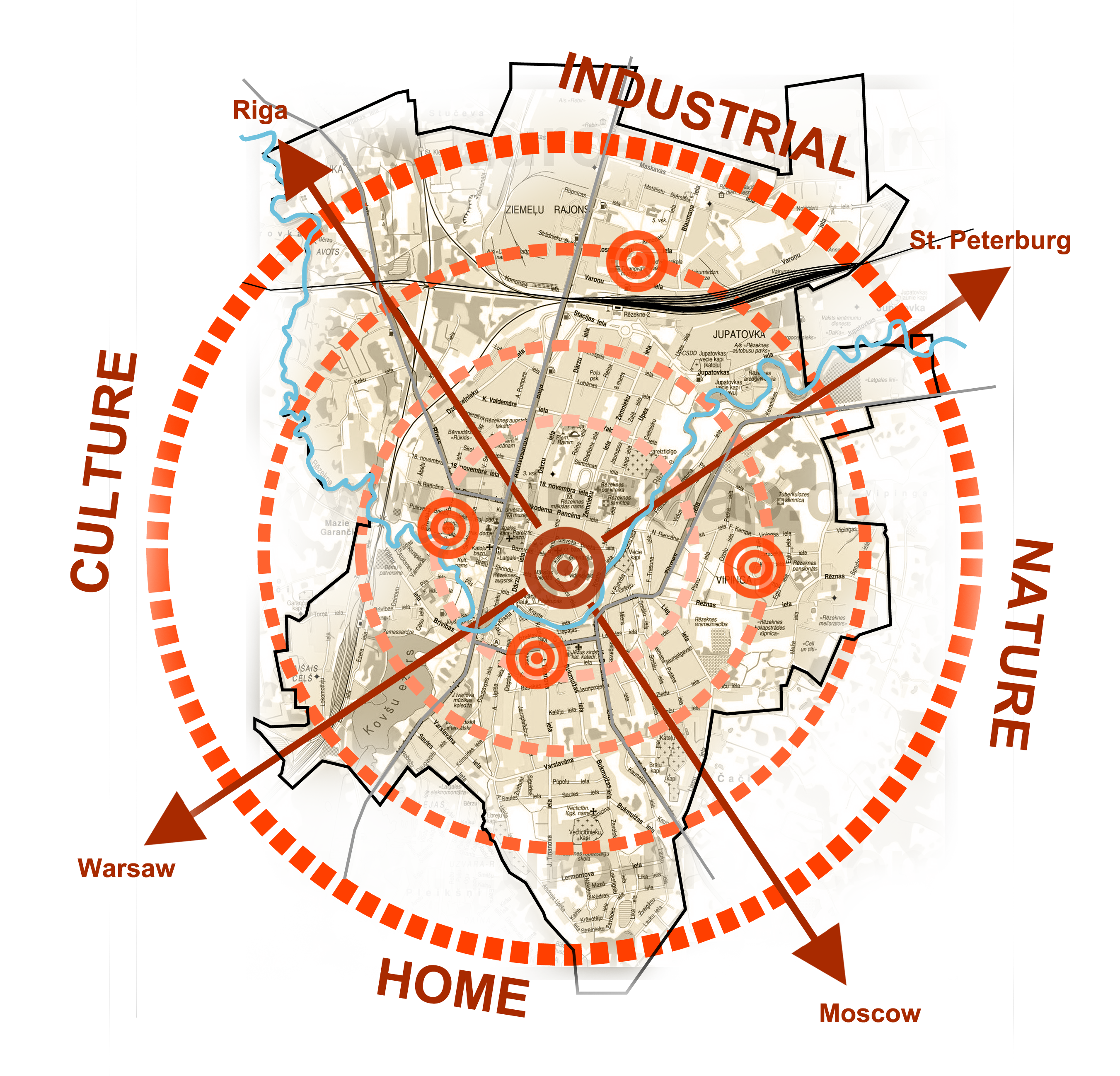